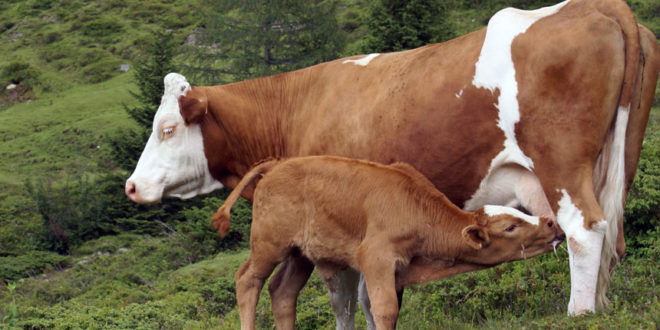 স্বাগতম
পরিচিতি
পাঠ পরিচিতি



শ্রেনিঃ 10ম
বিষয়ঃ কৃষি শিক্ষা
৪র্থ অধ্যায়,৬ষ্ঠ পরিচ্ছেদ
কৃষিজ উৎপাদন
সময়ঃ ৫০ মিনিট
শিক্ষক পরিচিতি



মোঃ শাহীনুজ্জামান
সহকারী শিক্ষক
আজমপুর মাধ্যমিক বিদ্যালয়
মিরপুর,কুষ্টিয়া।
মোবাইল নং-০১৭৩৭৩৮৫৫৫৬
e-mail: shahinuzzamanahs@gmail.com
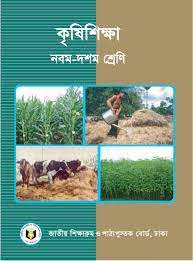 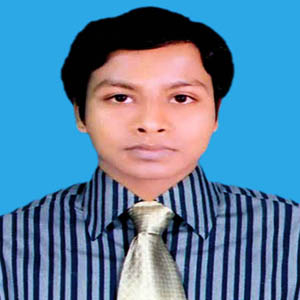 নিচের ছবিগুলো দেখো
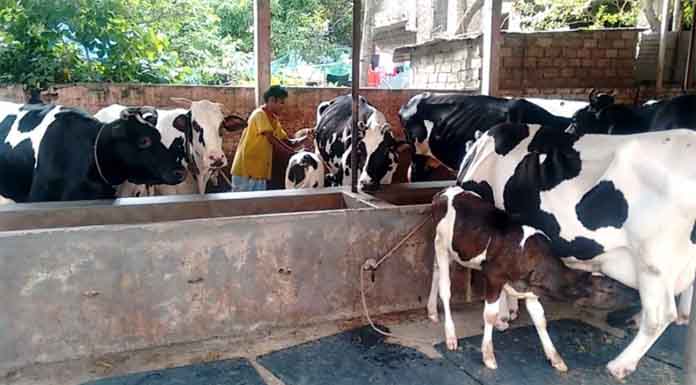 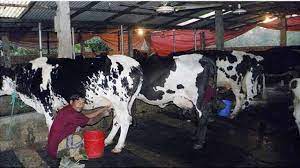 গাভী পালন
শিখনফল
এই পাঠ শেষে শিক্ষার্থীরা...............
১। গাভীর জাত সম্পর্কে বলতে পারবে।
২। গাভীর খাদ্য সম্পর্কে ব্যাখ্যা করতে পারবে।
৩। গাভীর স্বাস্থ্যসম্মত লালন পালন ব্যবস্থা বর্ণনা করতে পারবে।
গাভীর জাত
আমাদের দেশে পাঁচ ধরনের উন্নত জাতের গাভী দেখা যায়। সেগুলো হলো-
শাহিওয়াল
হলস্টেইন
জার্সি
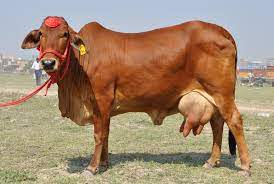 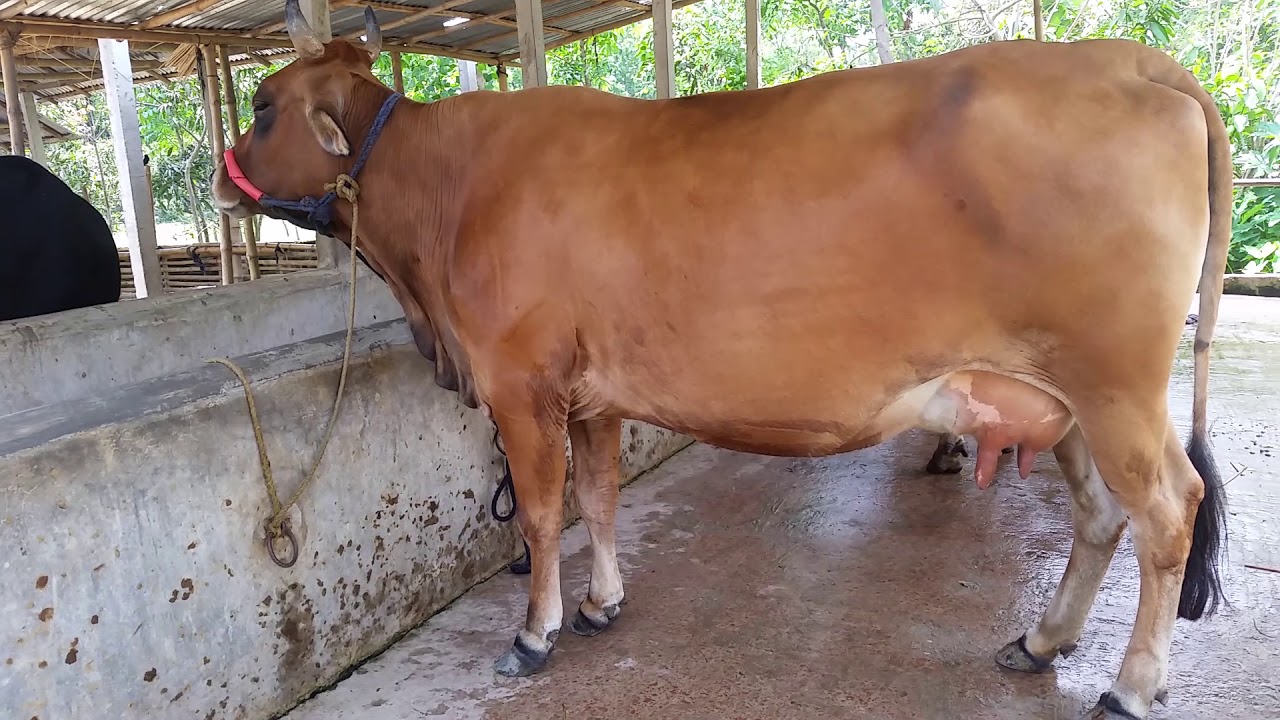 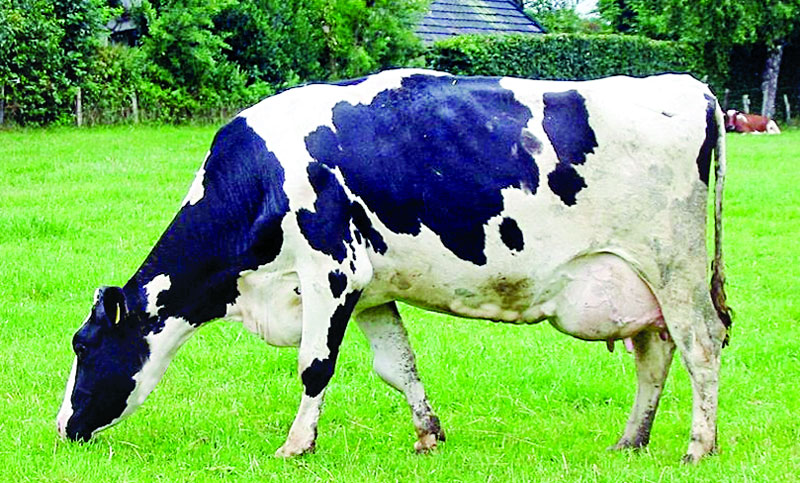 গাভীর জাত
রেড চিটাগাং
সিন্ধি
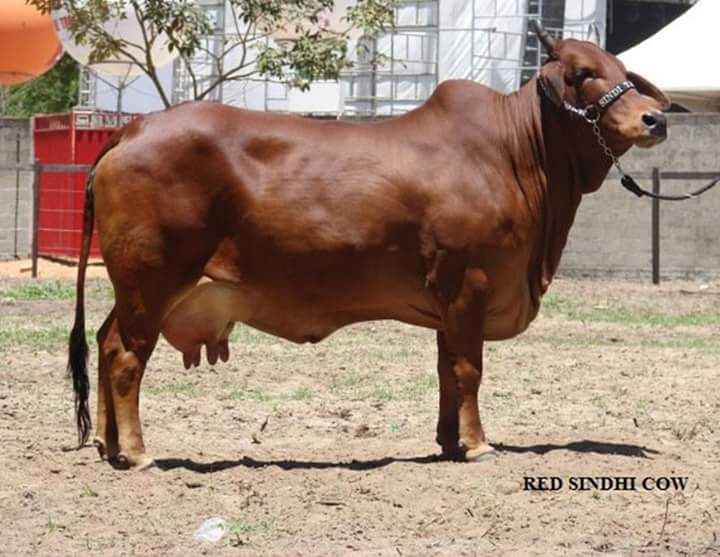 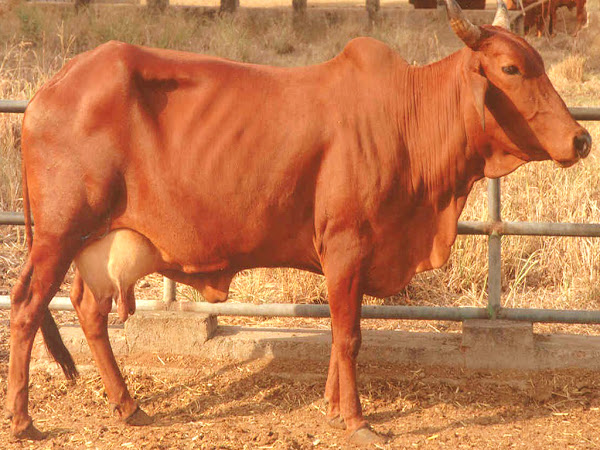 একক  কাজ
আমাদের দেশে কত ধরনের উন্নত জাতের গাভী দেখা যায় ? 	সেগুলোর নাম লিখ ।
গাভীর খাদ্য
গাভীর খাদ্যদ্রব্য সাধারণত তিন ভাগে ভাগ করা যায়। যেমনঃ ১। আঁশযুক্ত খাদ্য ২। দানাদার খাদ্য ৩। ভিটামিন।
আঁশযুক্ত খাদ্য
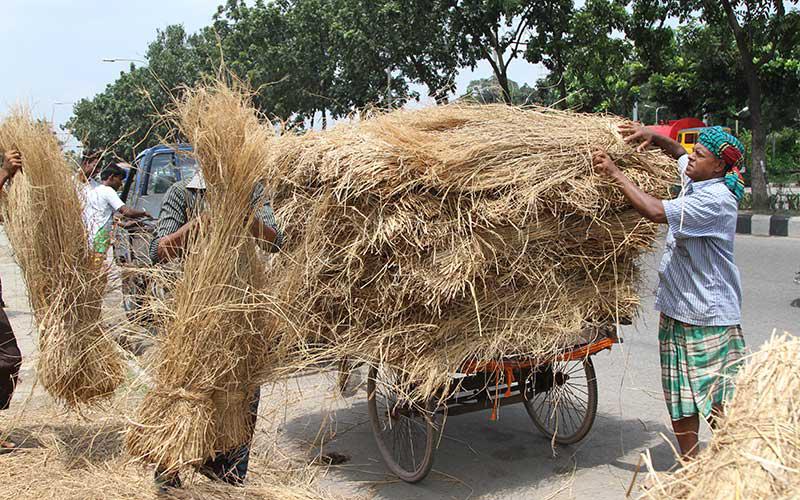 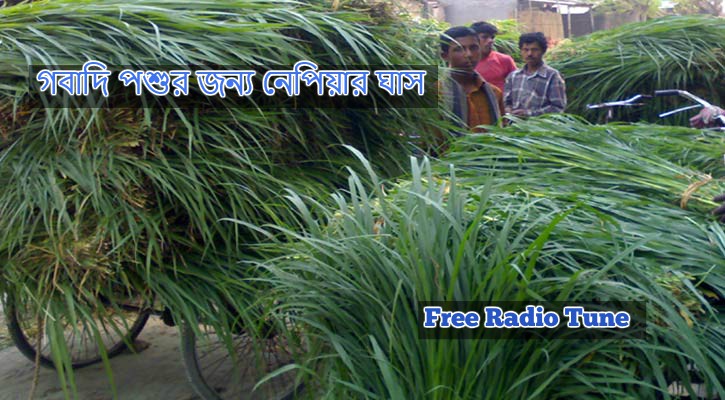 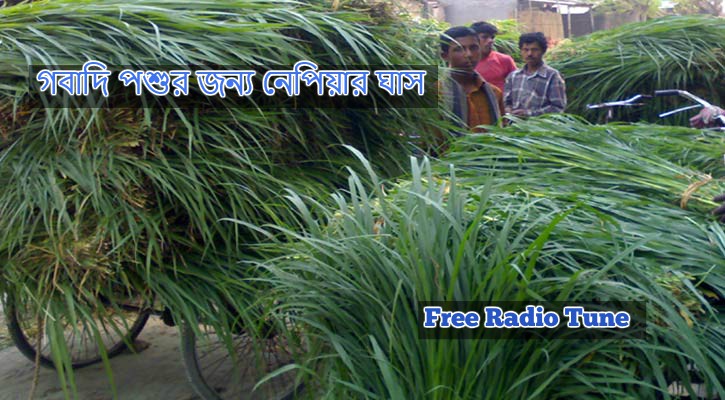 খড়বিচালি
চালের কুঁড়া
খৈল
গমের ভুসি
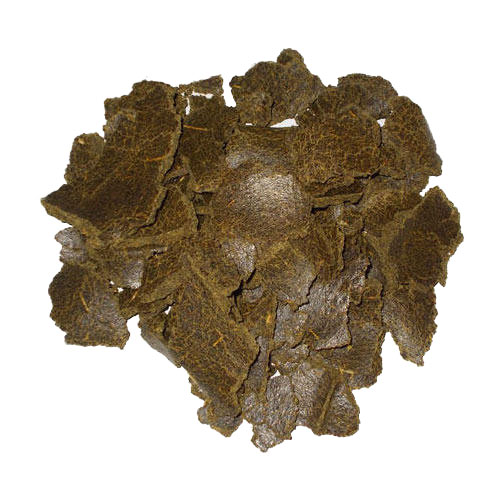 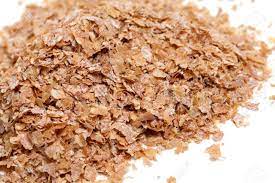 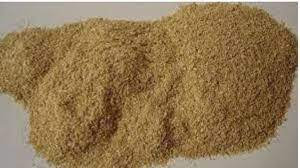 দানাদার খাদ্য
খনিজ ও ভিটামিন খাদ্য
হাড়ের গুঁড়া
লবণ
ভিটামিন
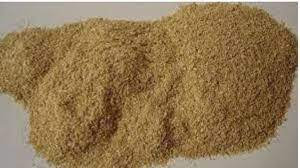 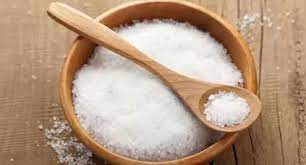 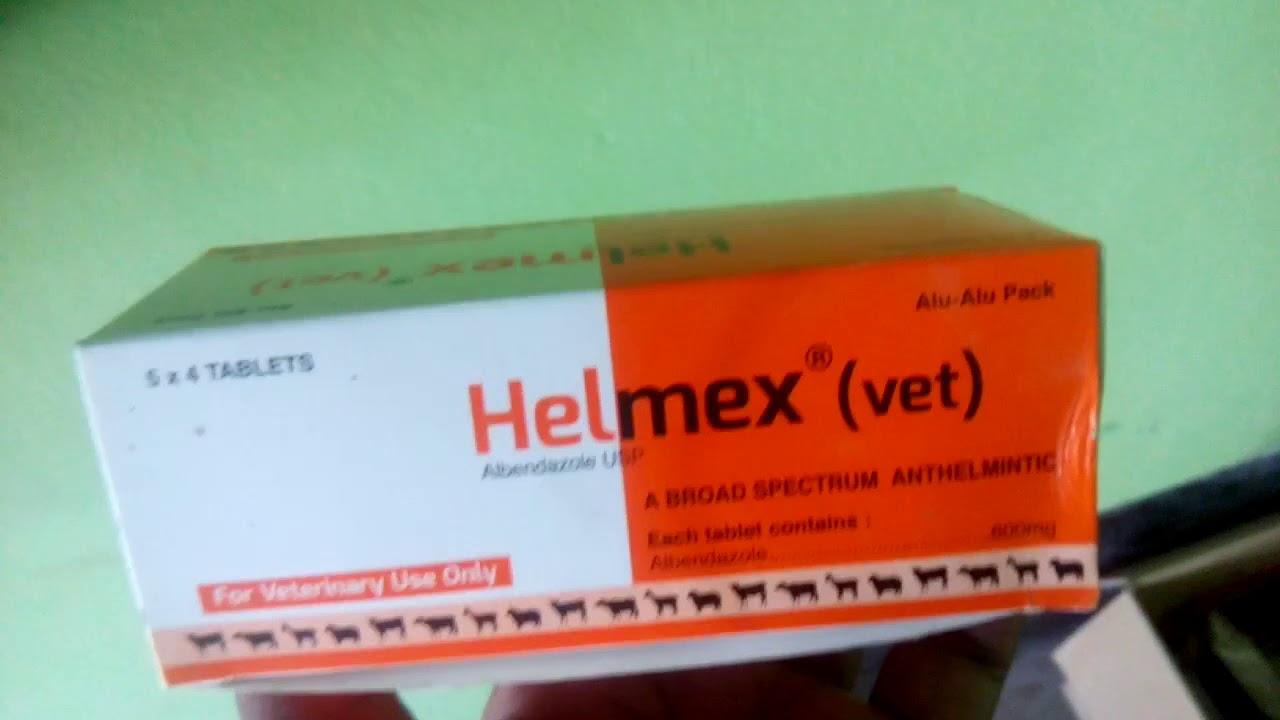 দলীয় কাজ
সময়ঃ ১০মিনিট
গাভীকে সাধারণত কত ধরনের খাদ্য সরবরাহ করা হয় ? ব্যাখ্যা দাও।
গাভীর সাস্থ্যসম্মত লালন-পালন
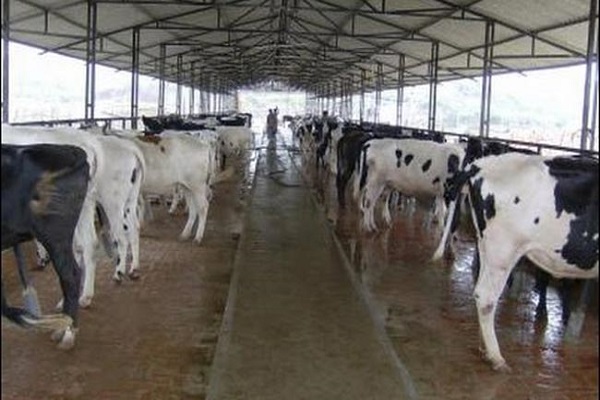 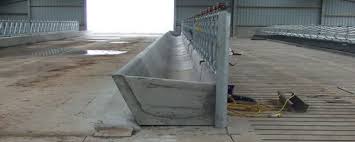 খাদ্য ও পানির পাত্র পরিষ্কার পরিচ্ছন্ন 	রাখা।
বাসস্থান নির্মাণে আলো-বাতাসের 	ব্যবস্থা ও দুর্যোগ নিবারণ করা ।
গাভীর সাস্থ্যসম্মত লালন-পালন
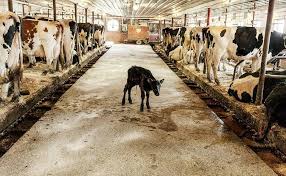 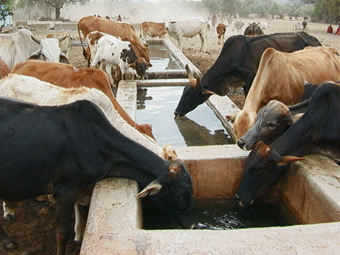 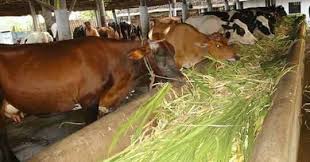 সর্বদা তাজা খাদ্য ও পানি সরবরাহ করা।
দ্রুত মলমুত্র নিষ্কাশন করা।
গাভীর সাস্থ্যসম্মত লালন-পালন
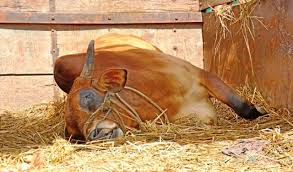 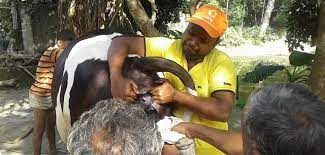 অসুস্থ গাভীর পৃথকীকণ ও 	মৃত গাভীর সৎকার করা।
নিয়মিত কৃমিনাশক ব্যবহার করা।
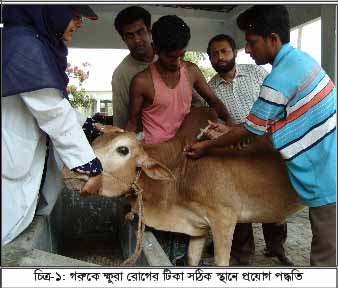 সংক্রামক ব্যাধির প্রতিষেধক টিকা প্রয়োগ করা।
গাভীর প্রাত্যহিক পর্যবেক্ষণ ও রোগ চিকিৎসা
গাভীর বিভিন্ন রোগ বালাই যেন না হয় সেই জন্য সময়মতো টিকা দিতে হবে।
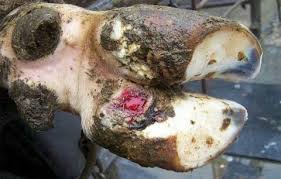 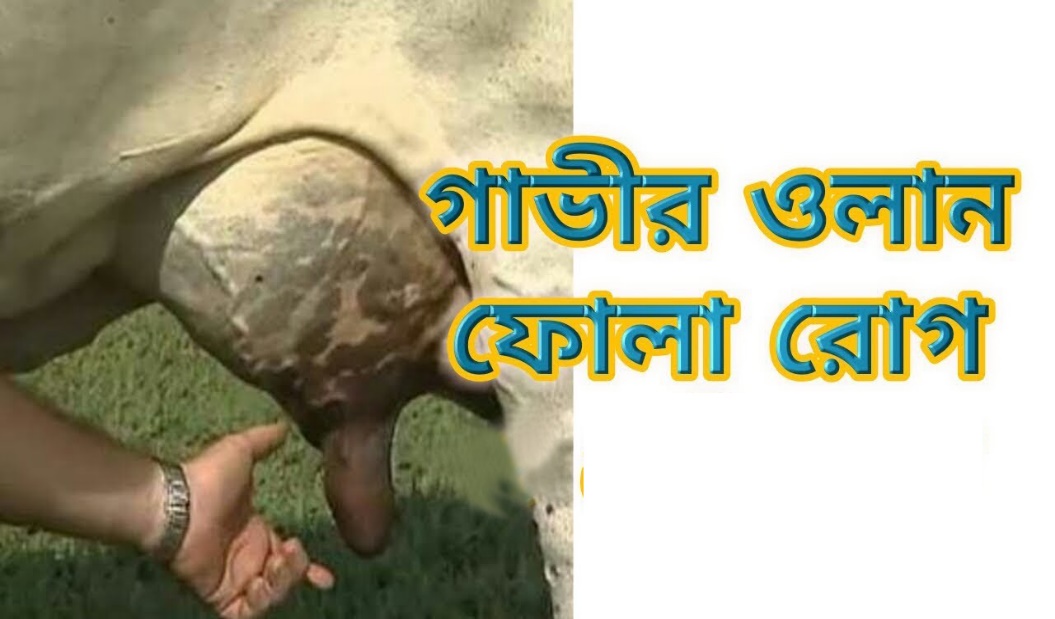 গাভীর ওলান ফোলা  রোগ
ক্ষুরা রোগ
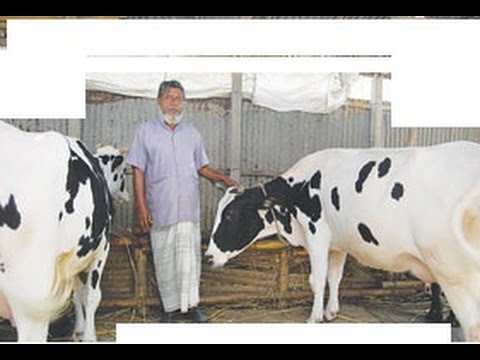 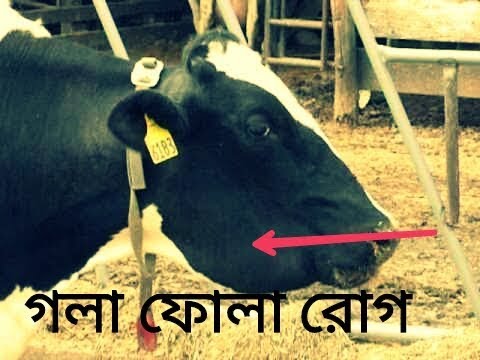 তড়কা রোগ
গলাফোলা  রোগ
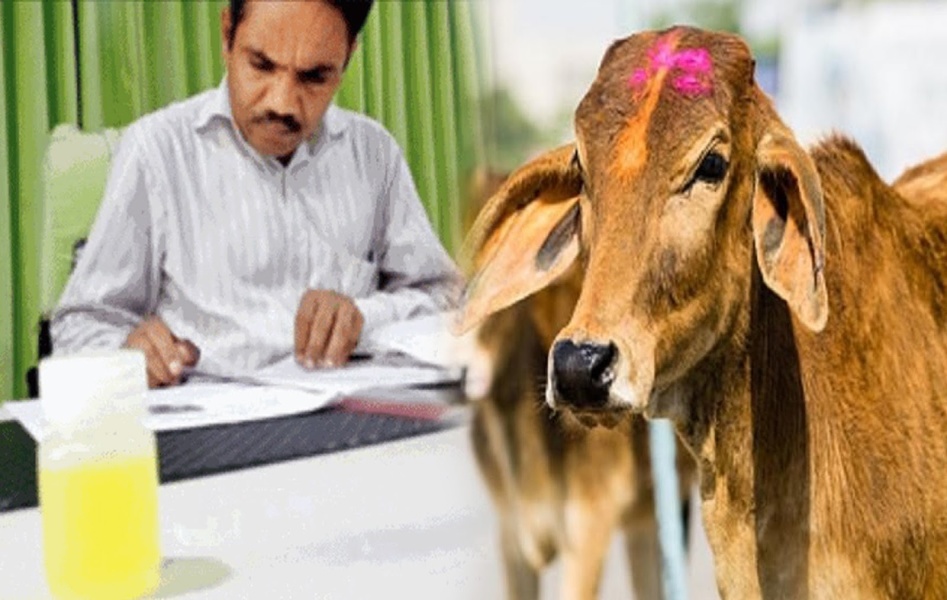 গাভীর যেকোনো রোগ দেখা  দিলে পশু চিকিৎসকের পরামর্শ নিতে হবে।
মূল্যায়ন
১। শাহিওয়াল কোন জাতের গাভী ?
উঃ উন্নত জাতের গাভী। 
২। প্রসবের পর বাছুরকে কোন দুধ খাওয়াতে হবে ?
উঃ শাল দুধ।
৩। একটি গাভীকে প্রতিদিন কত গ্রাম খাদ্য লবণ খাওয়াতে হবে ?
উঃ ১০০ - ১২০ গ্রাম।
৪। গাভীর খাদ্যদ্রব্যকে সাধারণত কত ভাগে ভাগ করা যায় ?
উঃ তিন ভাগে ভাগ করা যায়।
৫। চালের কুড়া, খৈল কোন ধরনের খাদ্য ?
উঃ দানাদার খাদ্য।
বাড়ির কাজ
একটি গাভীকে যেসকল খাদ্য দেওয়া হয় তা তালিকা আকারে লিখে আনবে।
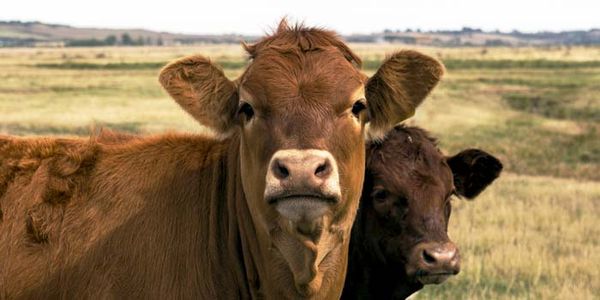 ধন্যবাদ